СУРГУУЛИЙН ӨМНӨХ БОЛОВСРОЛЫН ТООН МЭДЭЭЛЭЛ /2023-2024/
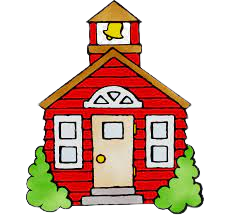 СӨБ 
48 бүлэг
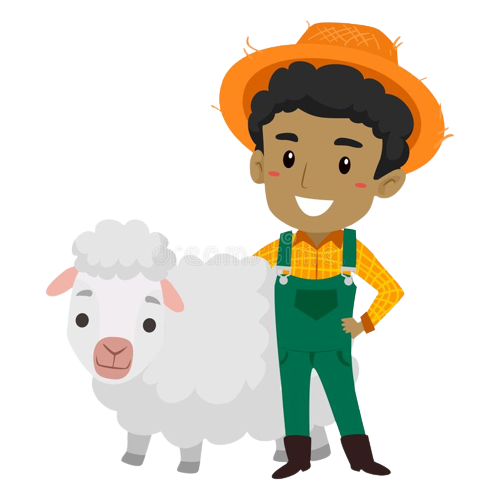 205 МАЛЧИН ӨРХИЙН ХҮҮХЭД
1548 хүүхэд
Төрийн өмч–6
СӨБ НИЙТ БАГШ АЖИЛЧИД
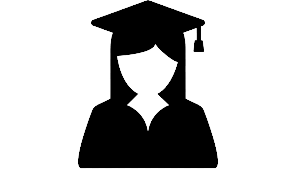 25 эрэгтэй
Магистр 5 
Бакалавр 45 
Диплом 2
Тэргүүлэх 4
Заах аргач 21
178 (53 багш)
БАГШИЙН ХАНГАМЖ
ЕРӨНХИЙ БОЛОВСРОЛЫН ТООН МЭДЭЭЛЭЛ /2023-2024/
66
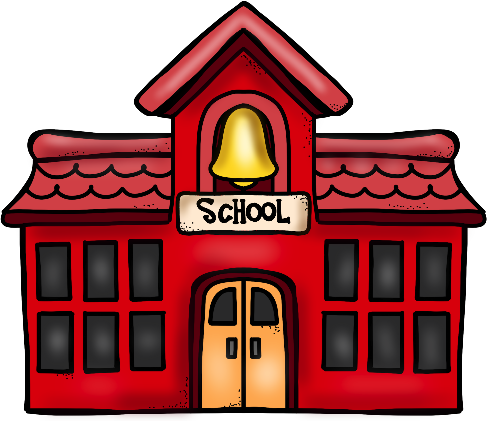 2062 эмэгтэй                      2054 эрэгтэй
Нийт 344                        ЕБС багш, ажилчид                          Хүйсийн харьцаа 18,9/81,1
5 Сургууль
4359 суралцагч
128(216 багш)
Бага    Суурь   Ахлах
2132   1353      631
3 дотуур байр 
160 суралцагч
1 компьютерт 28 сурагч ноогддог
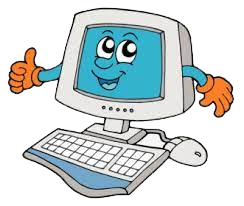 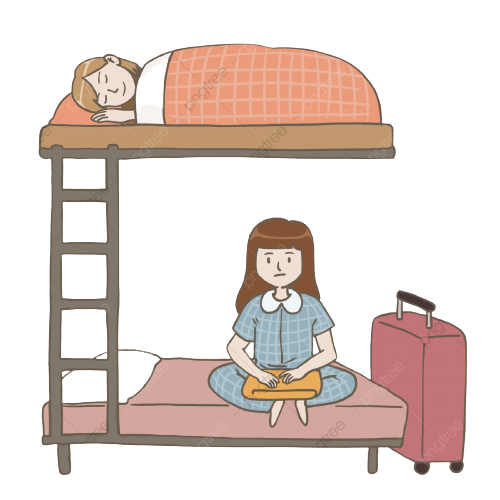 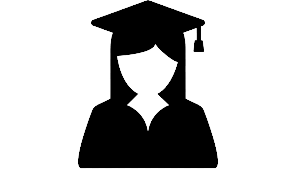 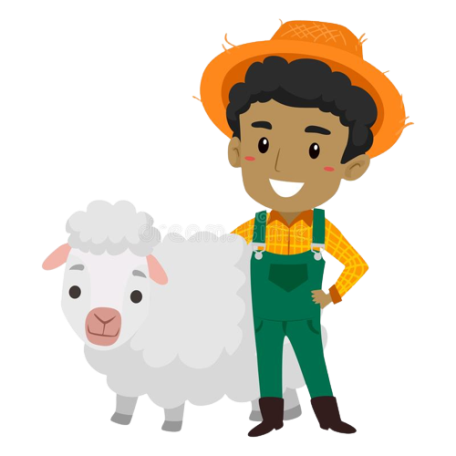 Магистр 33 
Бакалавр 171
Диплом 6
Зөвлөх 5
Тэргүүлэх 51
Заах аргач 47
837 МАЛЧИН ӨРХИЙН ХҮҮХЭД
БАГШИЙН ХАНГАМЖ
МЭРГЭЖЛИЙН БОЛОВСРОЛЫН ТООН МЭДЭЭЛЭЛ /2022-2023/
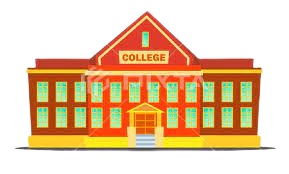 СУРАЛЦАГЧ
19
20
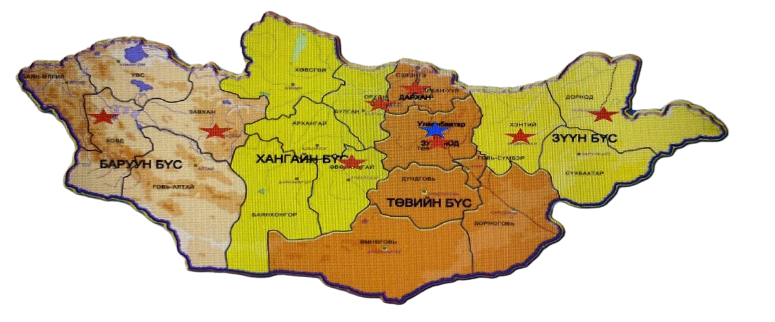 531 (108эм)
13 МЭРГЭЖИЛ 
ТӨГСӨГЧИД 78% АЖЛЫН БАЙРААР ХАНГАГДДАГ
8
415
Говьсүмбэр 118 (20%)
Нийт 79                        Багш 37, Ажилчид 42
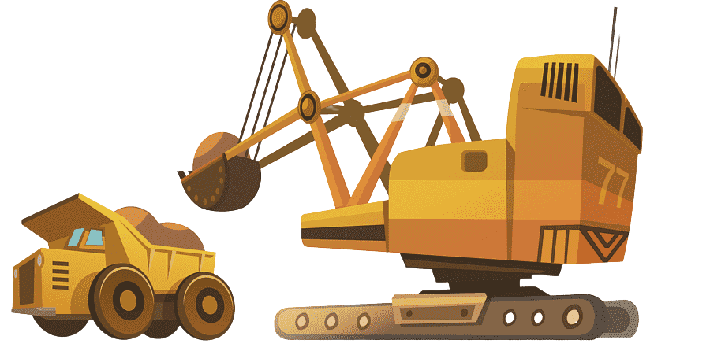 Дотуур байранд-154              
эр-124  эм-30
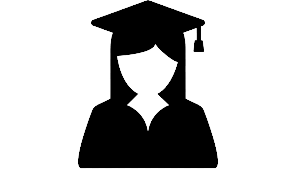 Магистр 22 
Бакалавр 13
Диплом 2